ITU Workshop on “Performance, QoS and QoE of Emerging Networks and ServicesAthens, Greece, 8 September 2015
Monitoring QoE and QoS in Convergent Networks
Case Study: Brazil

Tiago Sousa Prado
Specialist on Regulatory Affairs - Advisor - ANATEL/Brazil
tiago.prado@anatel.gov.br
AGENDA
QoS monitoring strategy: 2002-2015
Key review points of the current strategy  considering convergent networks and services
ITU/ANATEL partnership for building a new regulatory quality framework 
Re-thinking the strategy for 2017 and ahead
QoS Monitoring Strategy2002-2015
Continental territory and 200 million inhabitants
Strong socioeconomic differences between regions
Lack of infrastructure at  small and medium cities
Lack of competition in  service 
    provision at small cities
High level of complaints regarding quality
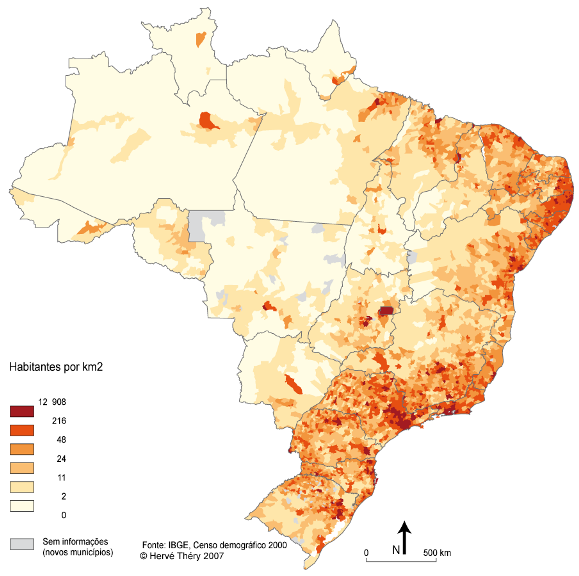 Customer reaction
Network
Assess the key aspects and requirements for delivering an adequate service.
Consumer complaints about the service provision.
Quality Managementt
Customer Services
Broadband
Quality of Customer Services, including their perception about the service provision.
Specific indicators related with the provision of Fixed and Mobile Broadband.
Customer Perception Survey
Quality Monitoring Strategy2002-2015
Key review points
Several  overlaping indicators to monitor the QoS provided by the same networks/operators
79 indicators
Fixed Telephony
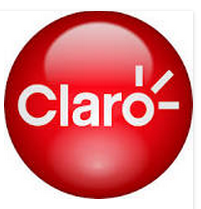 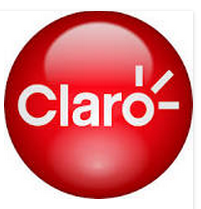 Broadband
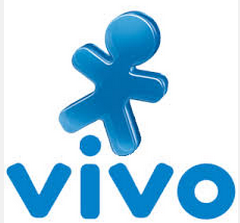 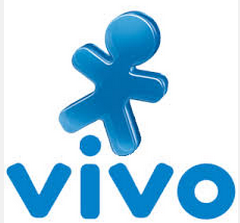 Regulatory overburden
Expensive to measure and to certify the collection methods
Hard to monitor and compare
Poor consumer awareness
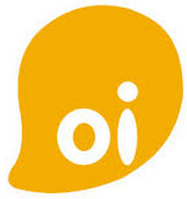 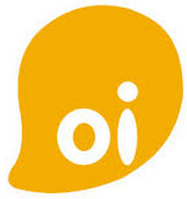 21 indicators
21 indicators
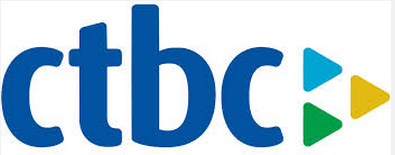 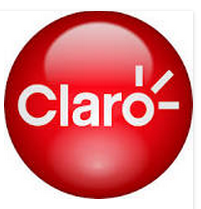 Mobile
Paid-TV
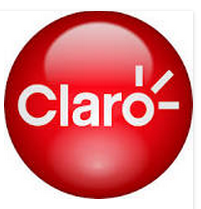 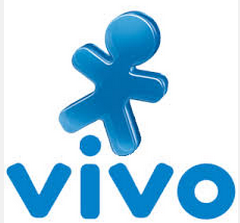 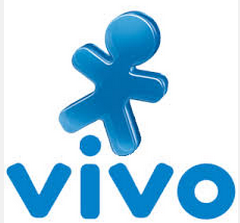 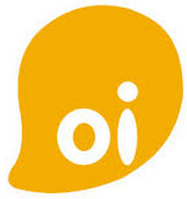 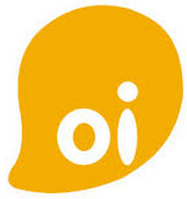 20 indicators
17 indicators
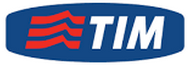 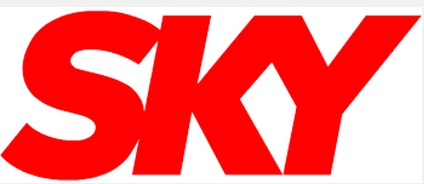 Key review points
Bundles triple/quad play
Same customer service platforms
Integrated network management and maintenance teams

Necessity of a flexible approach for monitoring quality by capturing real users experiences (QoE) and ranking the operators by service in local/regional contexts
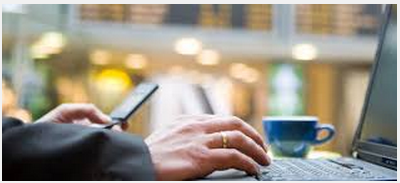 ITU/ANATEL Partnership for a new regulatory quality framework
Provision of consulting services to support Anatel on the implementation of strategic projects
RFP issued in March/2015 by ITU
Project duration: 18 months (until the end of 2016)
Phase 1 :
International benchmark on QoS/QoE standards (ITU, 3GPP, ISO, ETSI and Academia)
International benchmark of regulatory quality framework, (considering countries sizes, socioeconomic conditions and level of competition)
Global trends in quality regulation for the next 15 years (considering impacts from OTTs, M2M and IoT explosion, femto/smallcells, seamless Wi-fi offloading, convergence)
ITU/ANATEL Partnership for a new regulatory quality framework
Phase 2:

Analyze all quality indicators defined in regulation for the main services (fixed, mobile, broadband and Pay TV)

Identify bottlenecks, inefficiencies and impacts on service provision as a consequence of current quality regulation

Propose of optimizations in the current regulatory framework

Report a quantitative analysis on economic, social, and competitive impacts of the proposals of optimization
Re-thinking the strategy for 2017 and ahead
ANATEL’s Strategic Plan for the next 15 years: 
Strategic Objective: create conditions for improvements in QoS/QoE
Operational Plan: issue a new regulatory framework on quality
Key drivers:
Monitor just the most relevant KPIs in convergent operations
Focus on transparency and consumer empowerment
Flexibility
Raise the effectiveness of the regulation
Re-thinking the strategy for 2017 and ahead
Monitor just the most relevant KPIs in convergent operations
Network, customer services and billing aspects 
Alignment between KPIs monitored by Anatel and by Operators
As few KPIs as possible, with results consolidated by comparable Indexes
Consumer-friendly KPIs preferred (better consumer awareness)
QoE and Consumer Satisfaction
Re-thinking the strategy for 2017 and ahead
Focusing on transparency and consumer empowerment:
Massive results dissemination (media, websites and Apps)
Operators ranked in regional/local context
Adaptive and focused action plans for fast improvements based on relevant KPIs and consumers complaints monitoring
Re-thinking the strategy for 2017 and ahead
Flexibility
Less obligations over small operators and niche providers
Differentiation of KPIs monitored, obligations and results dissemination strategies undertaken by Anatel based on regional/local socioeconomic context and level of competition
Raising the effectiveness of the regulation:
2 or 3 quality reports by year (makes quality evolution verifiable)
Creating of incentives for private investments in quality improvements
ITU Workshop on “Performance, QoS and QoE of Emerging Networks and ServicesAthens, Greece, 8 September 2015
Thank You!


Tiago Sousa Prado
Specialist on Regulatory Affairs - Advisor - ANATEL/Brazil
tiago.prado@anatel.gov.br